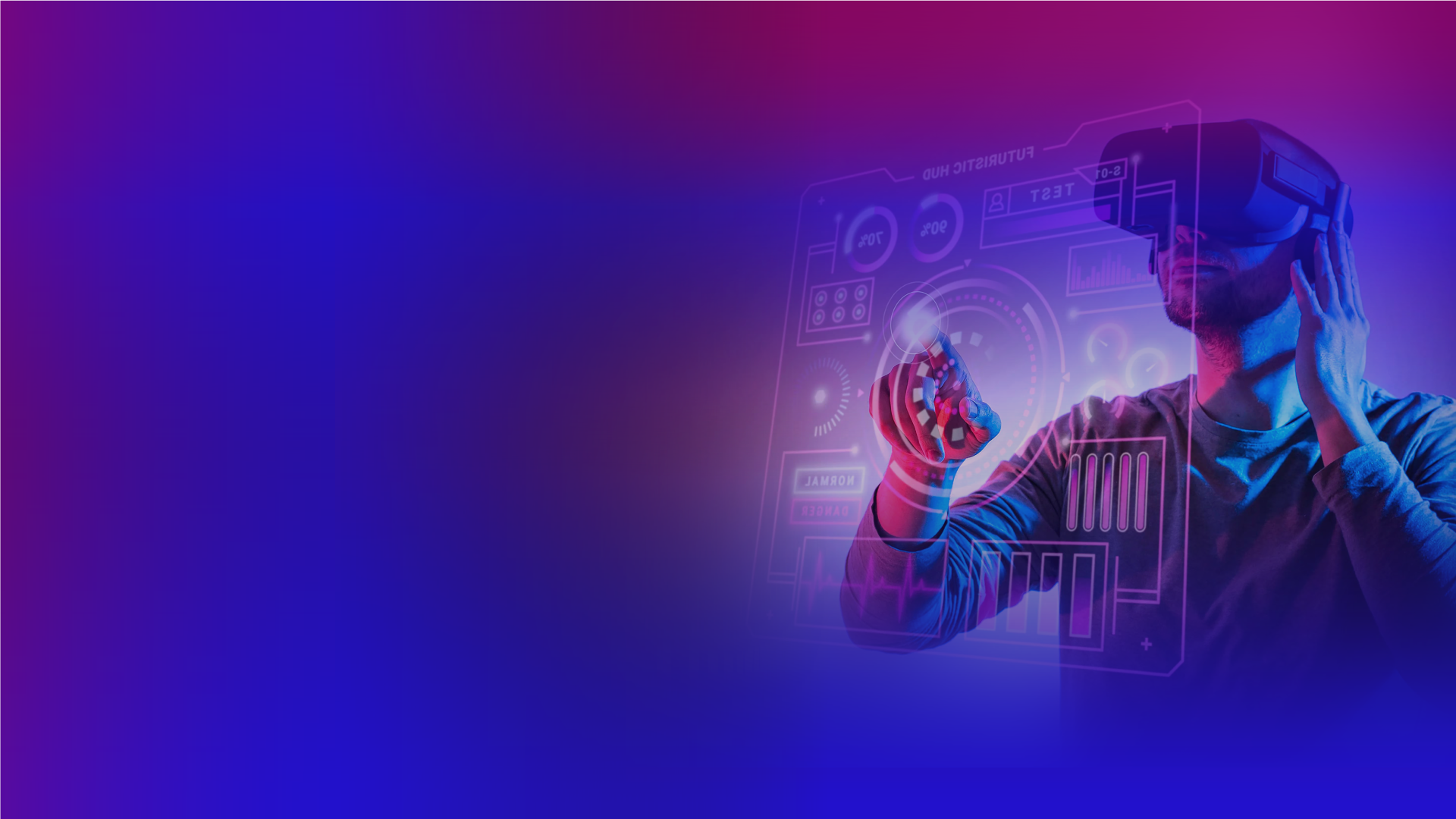 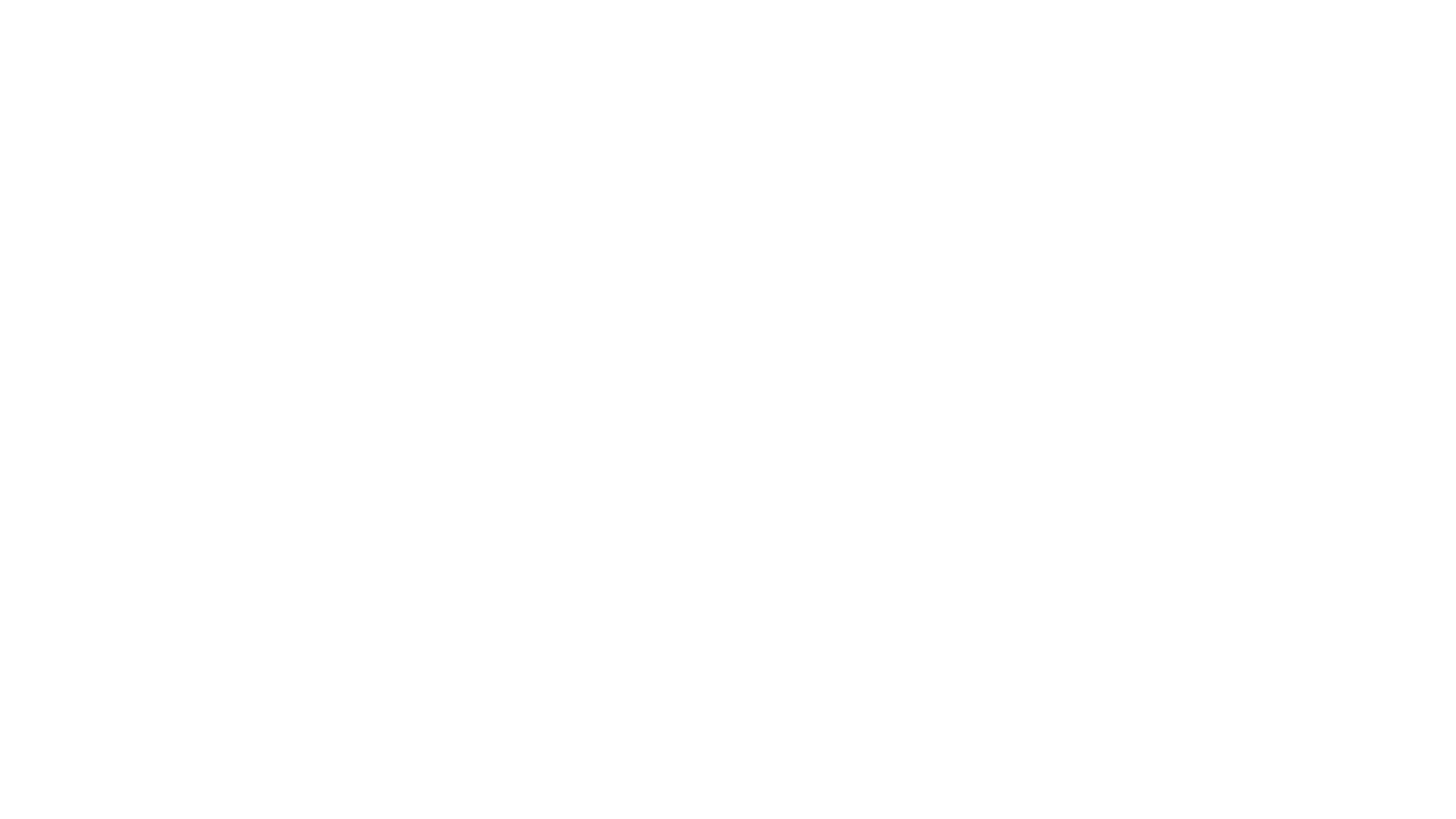 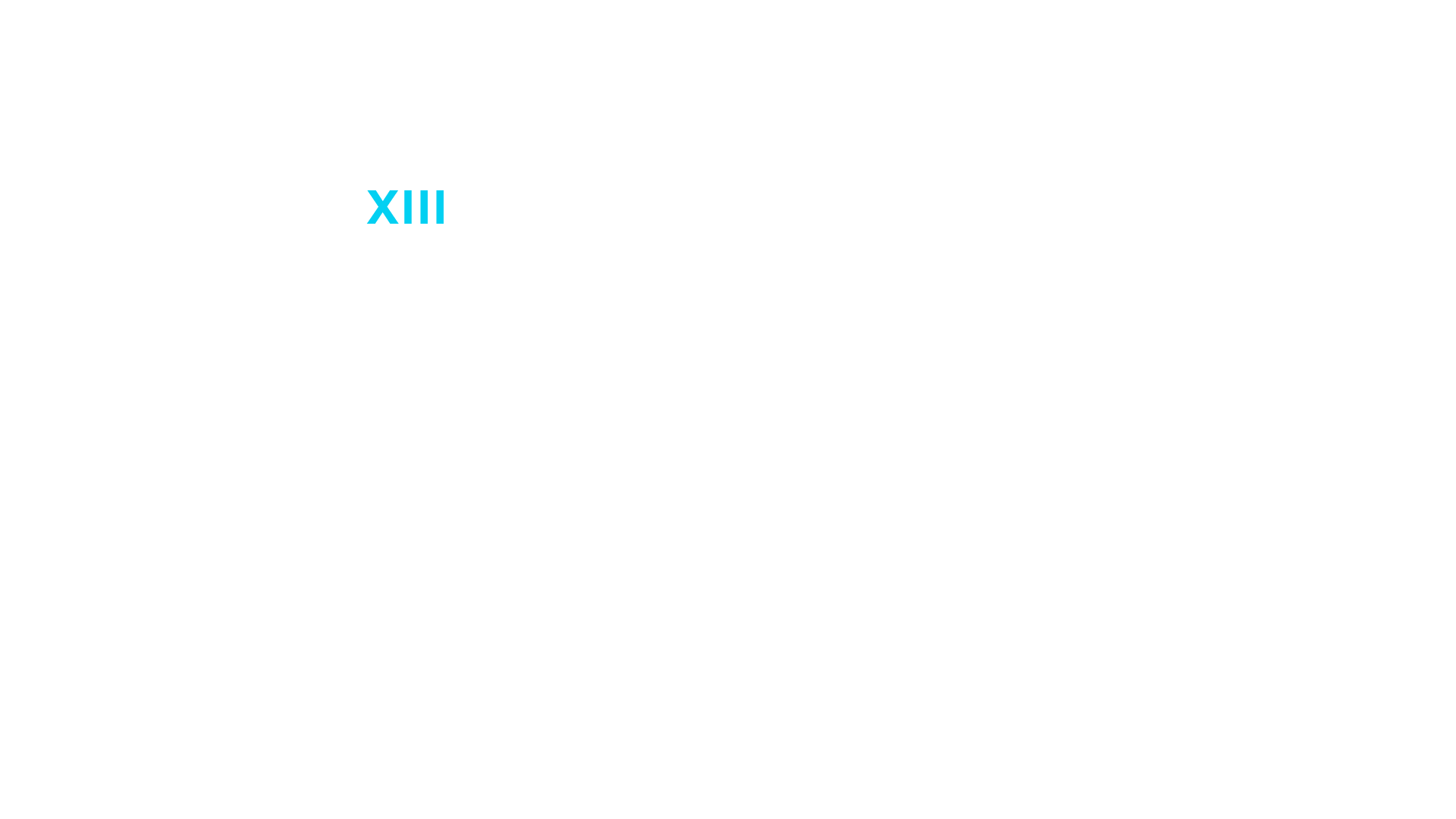 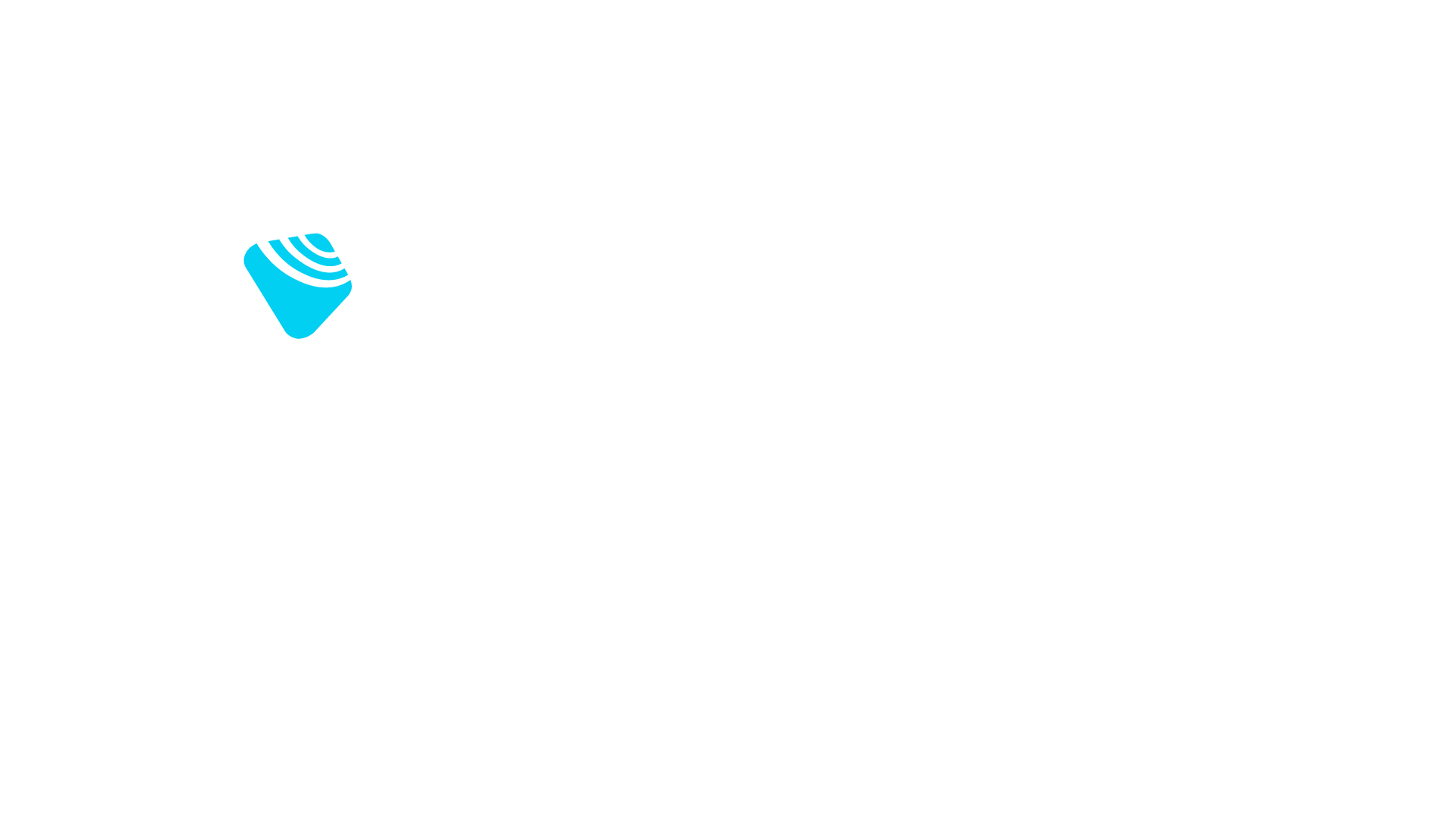 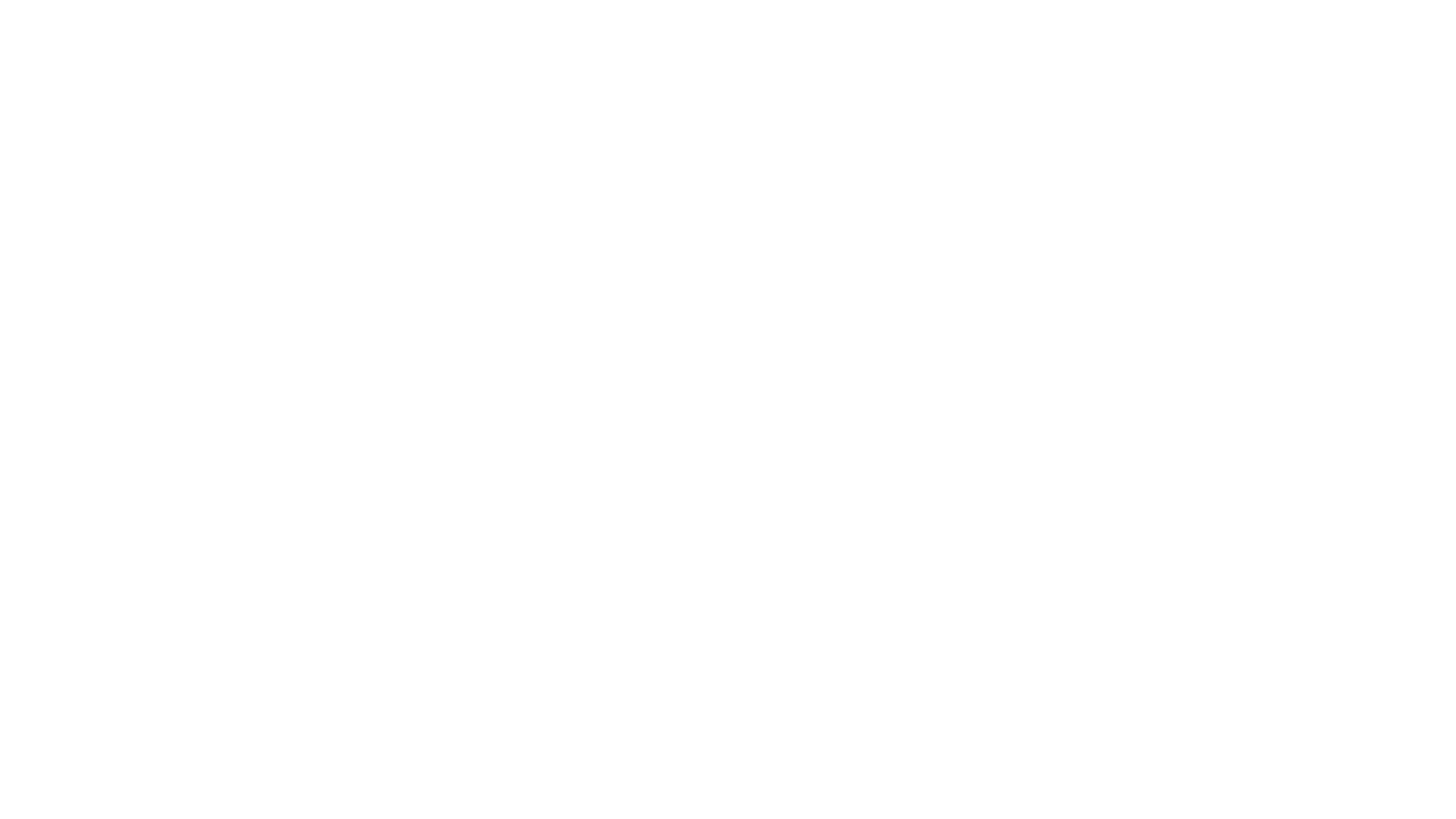 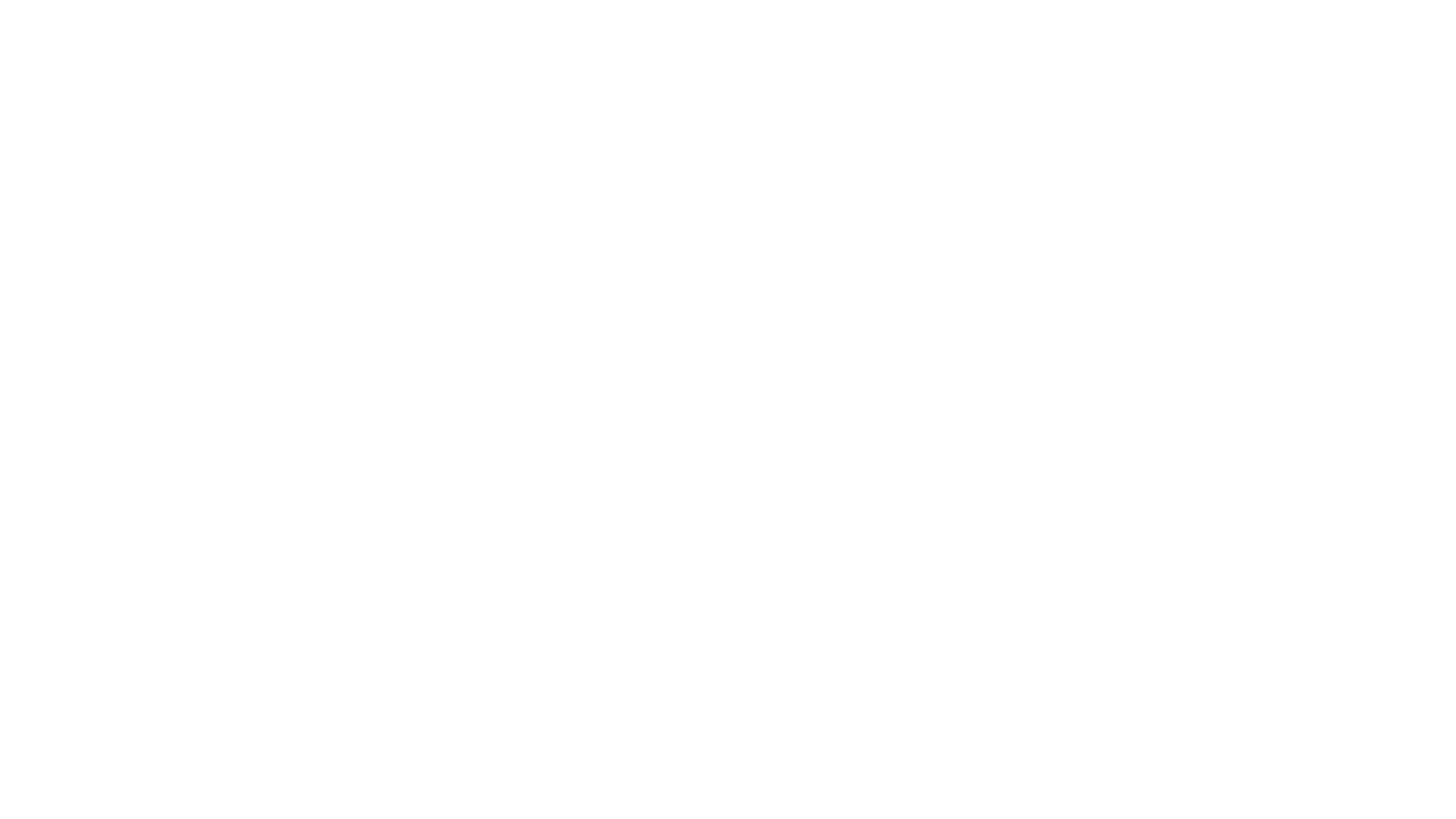 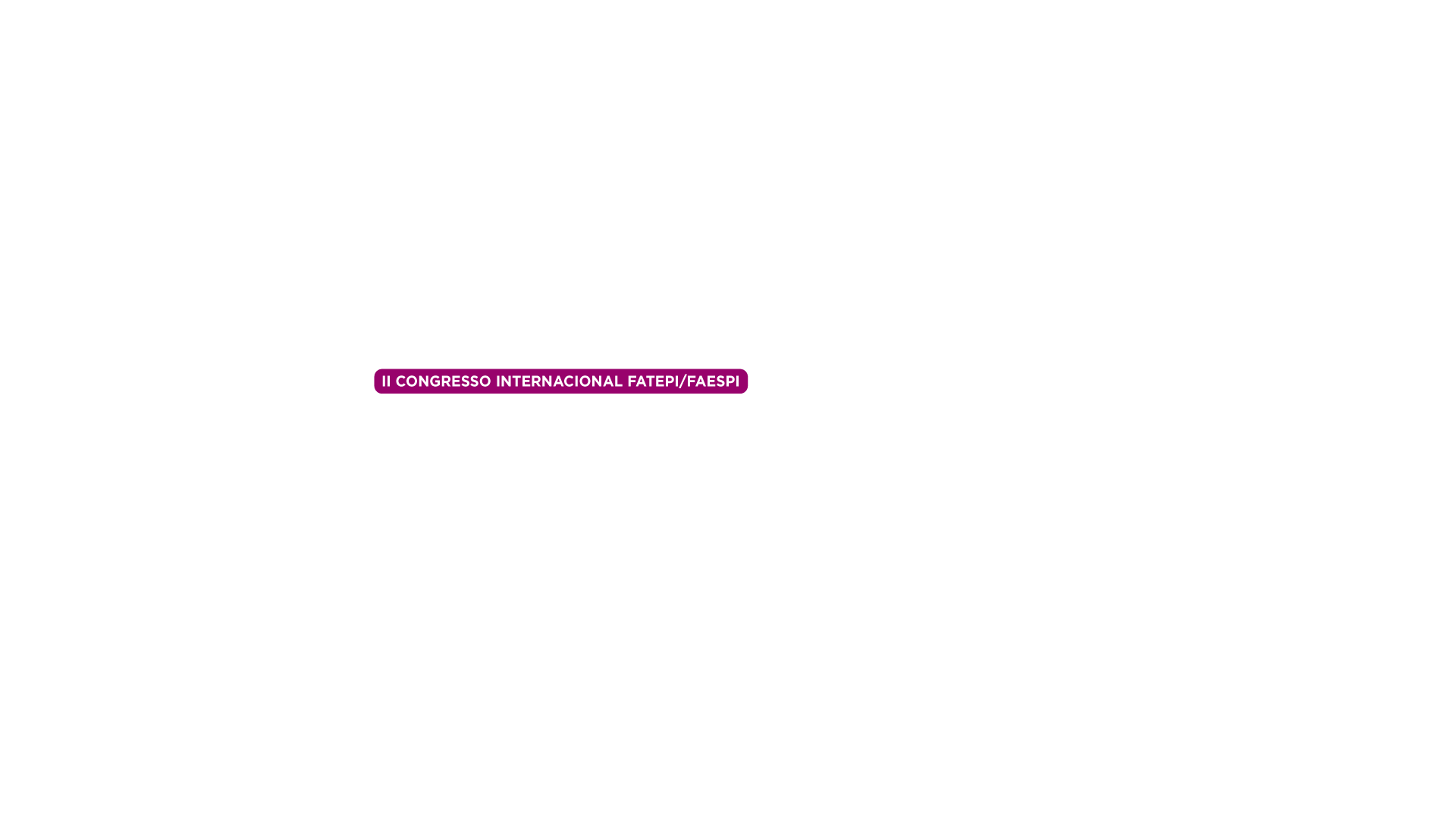 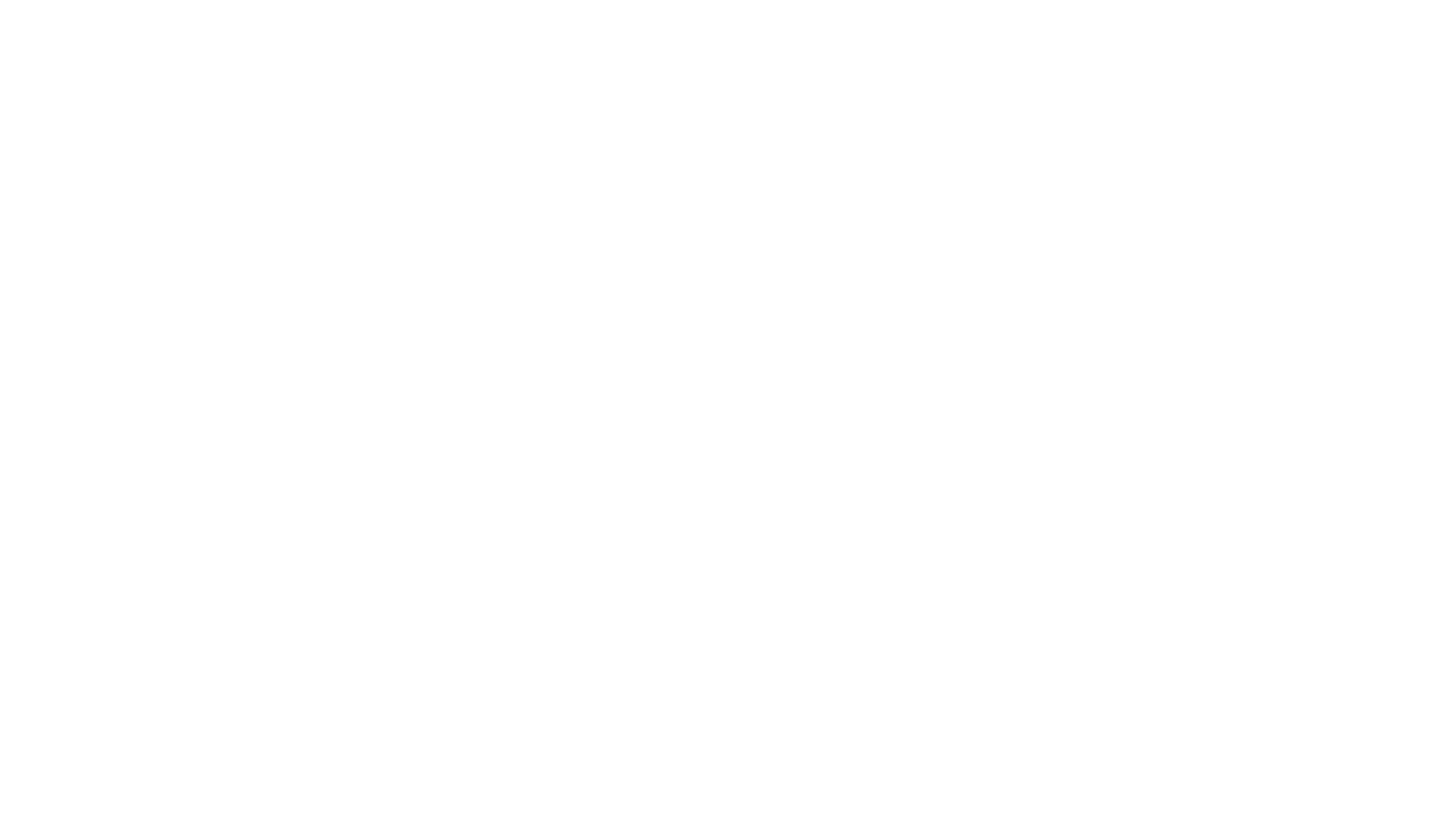 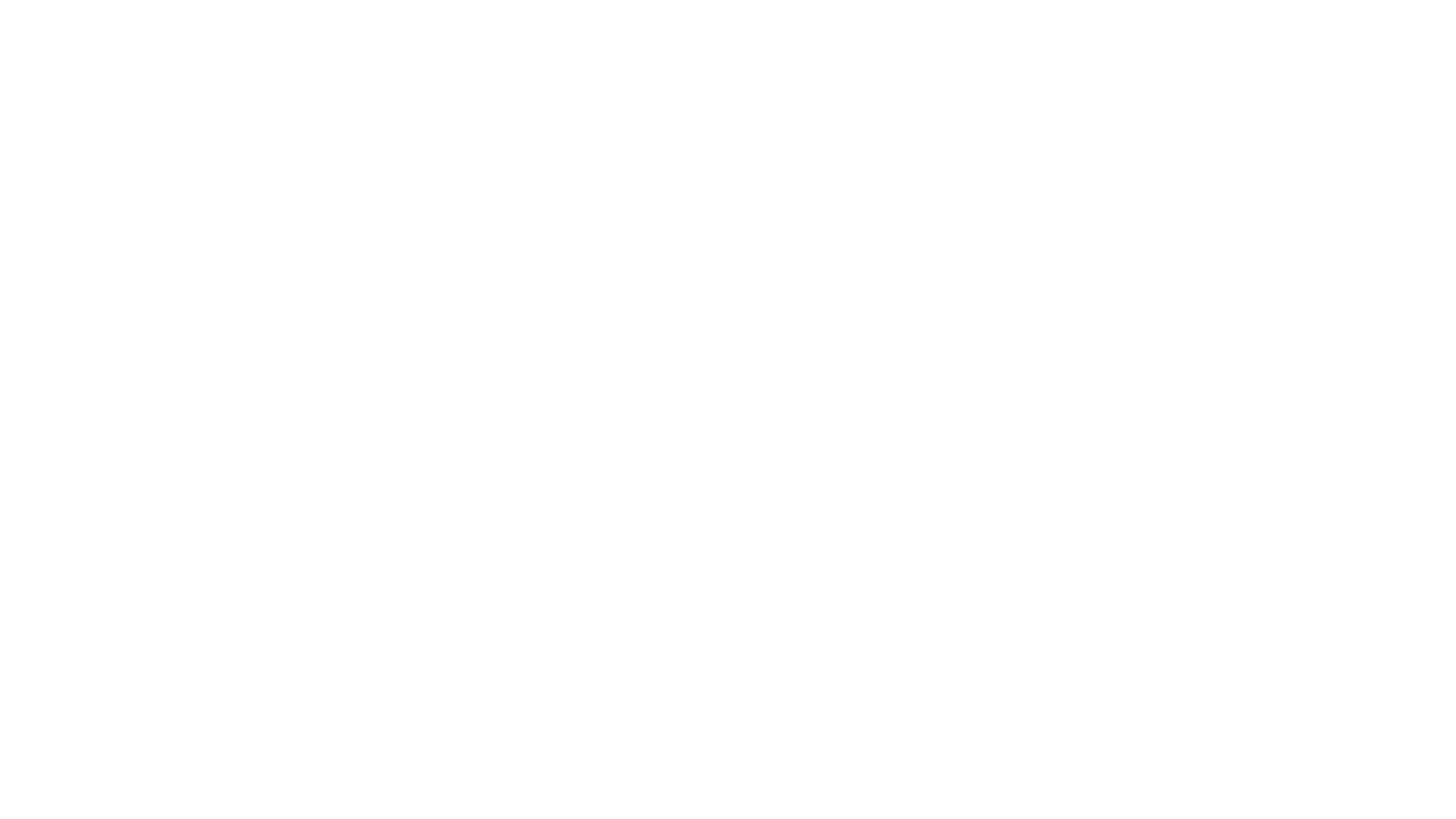 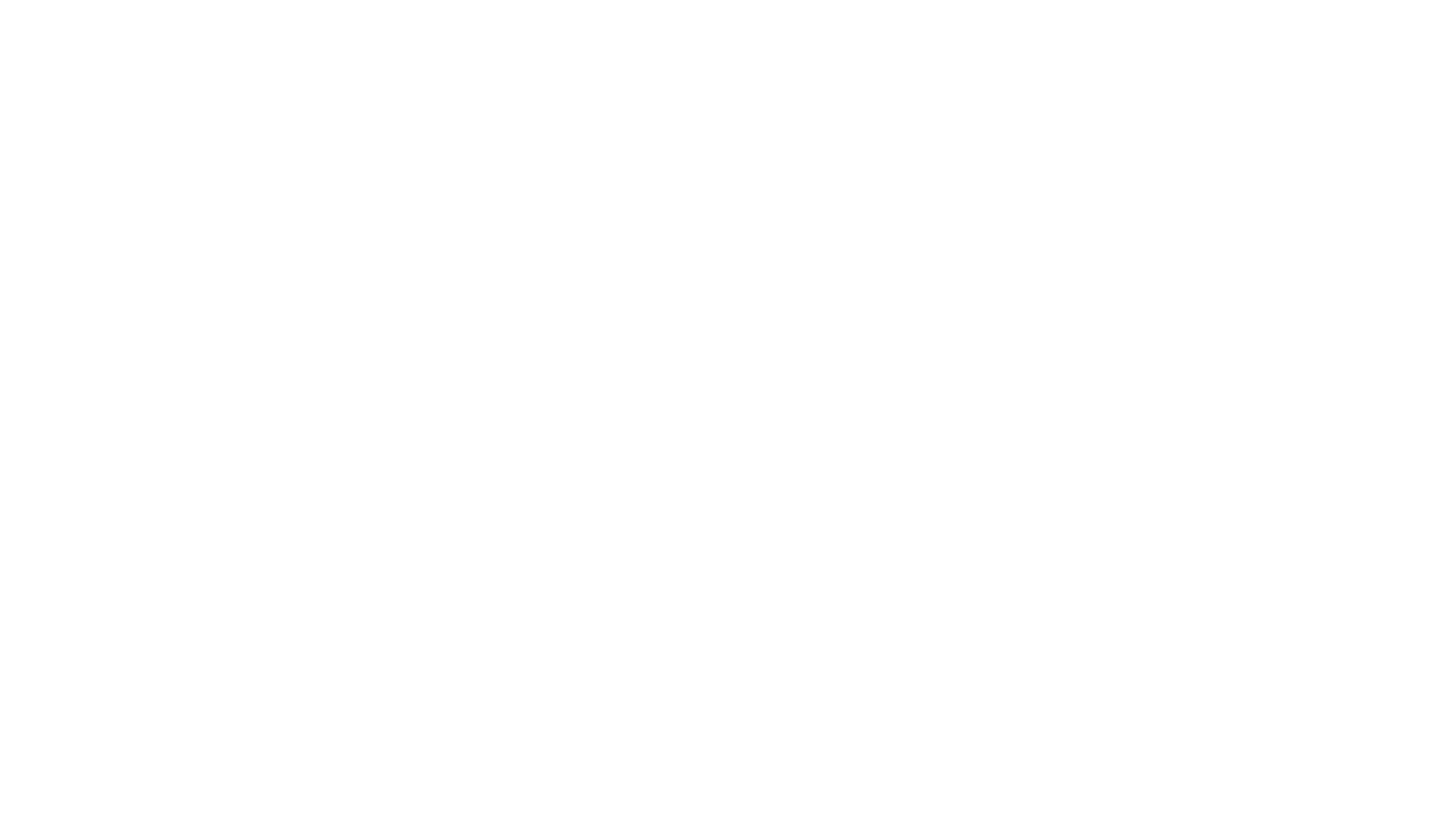 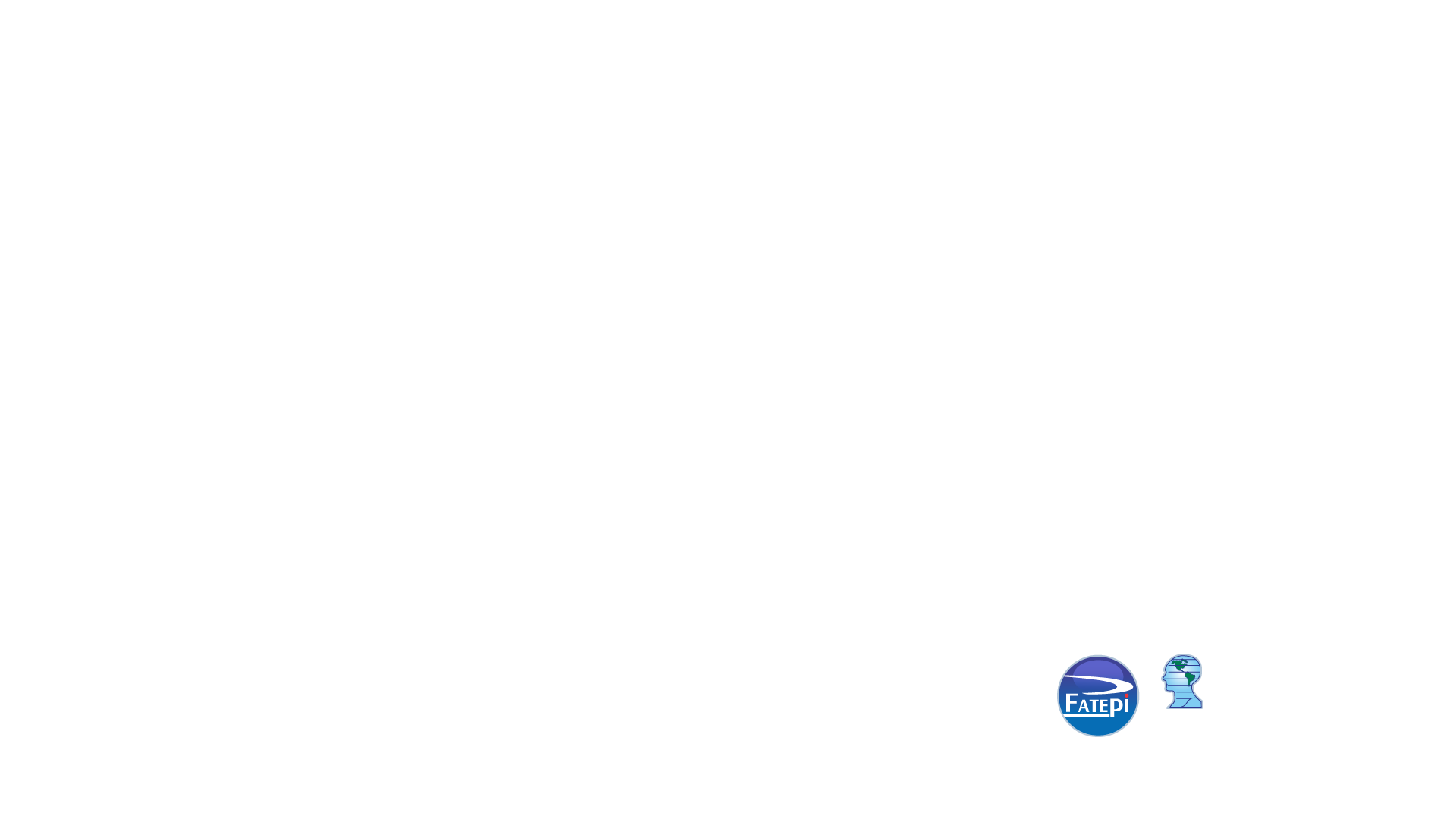 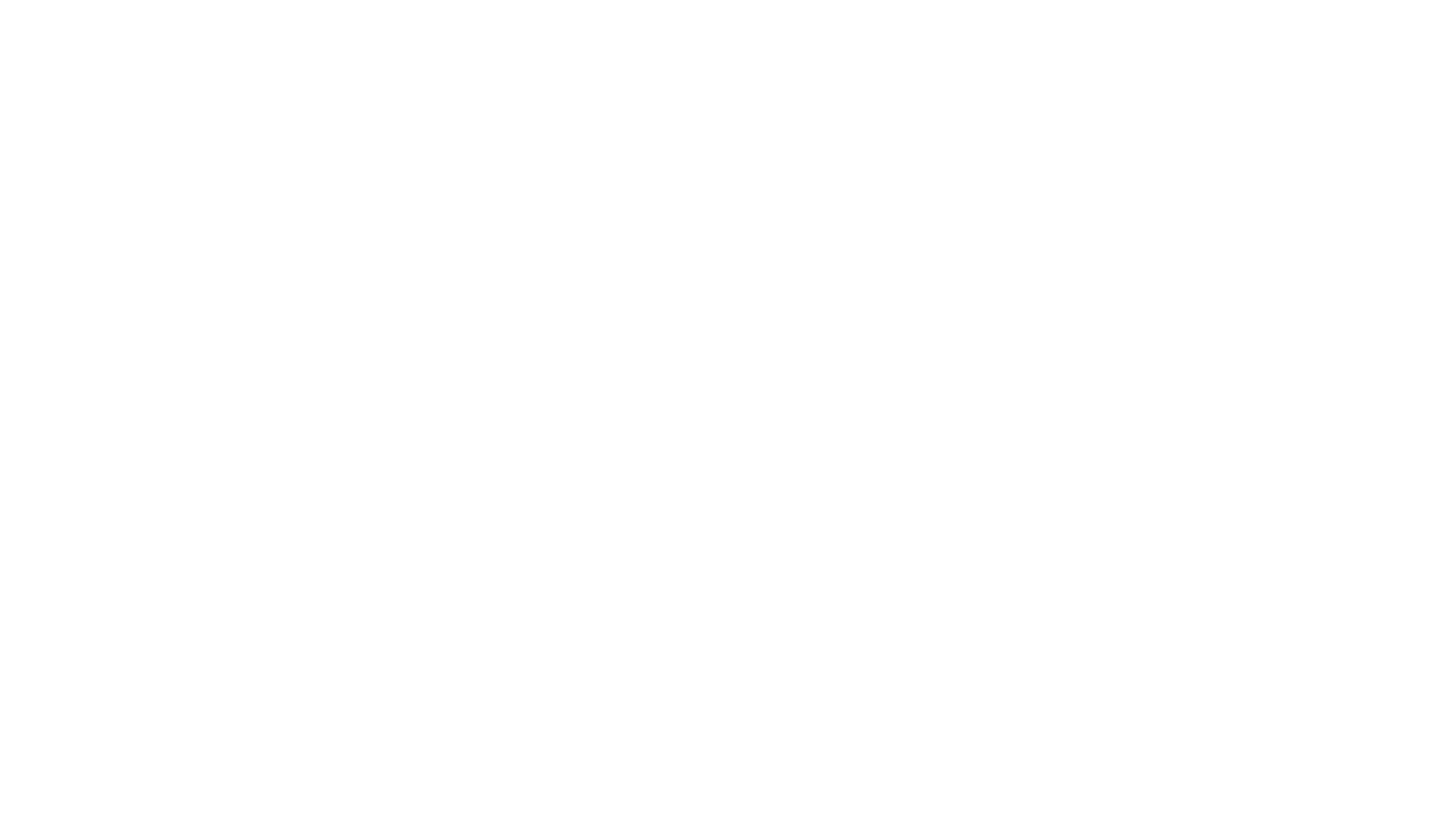 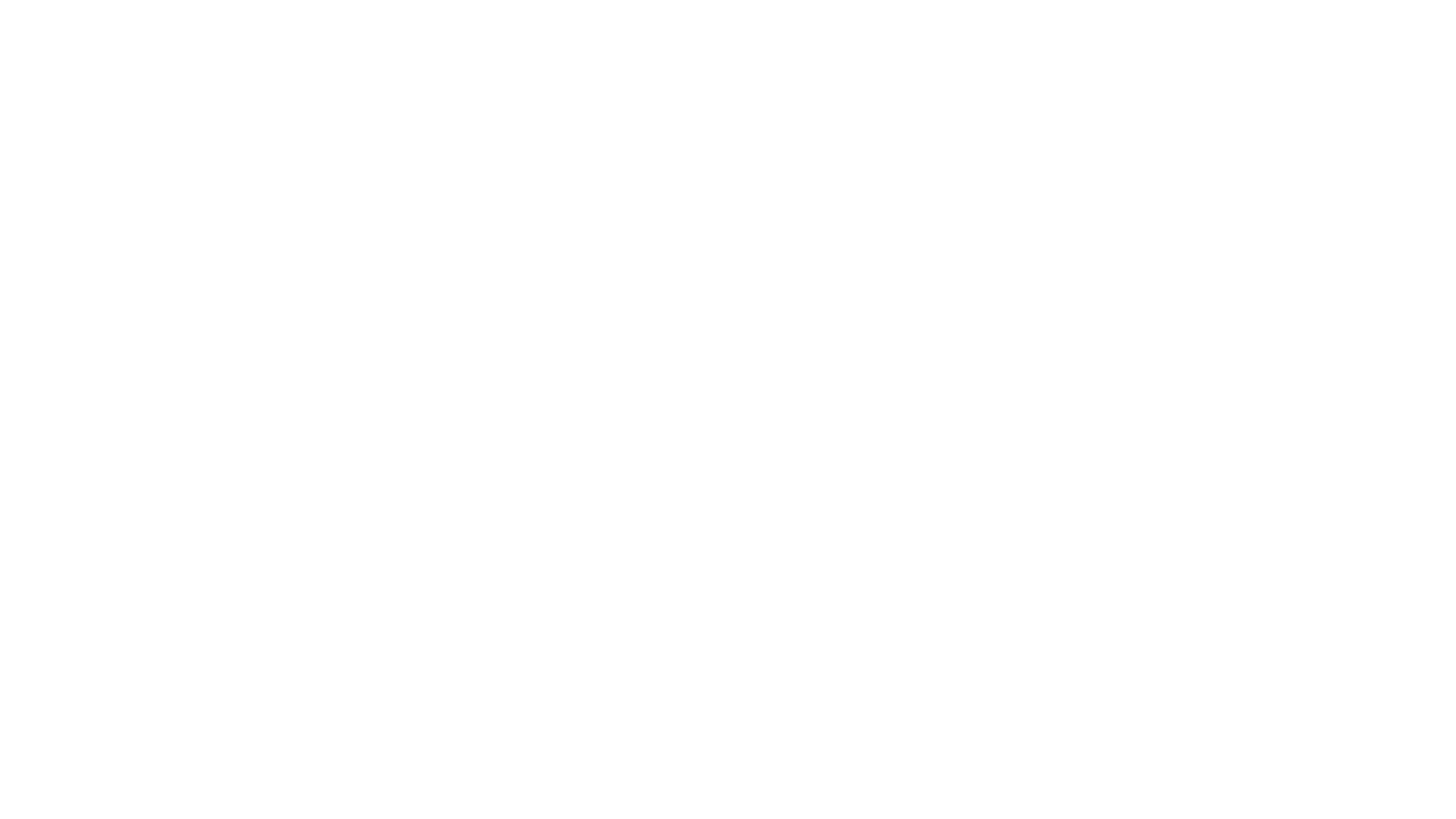 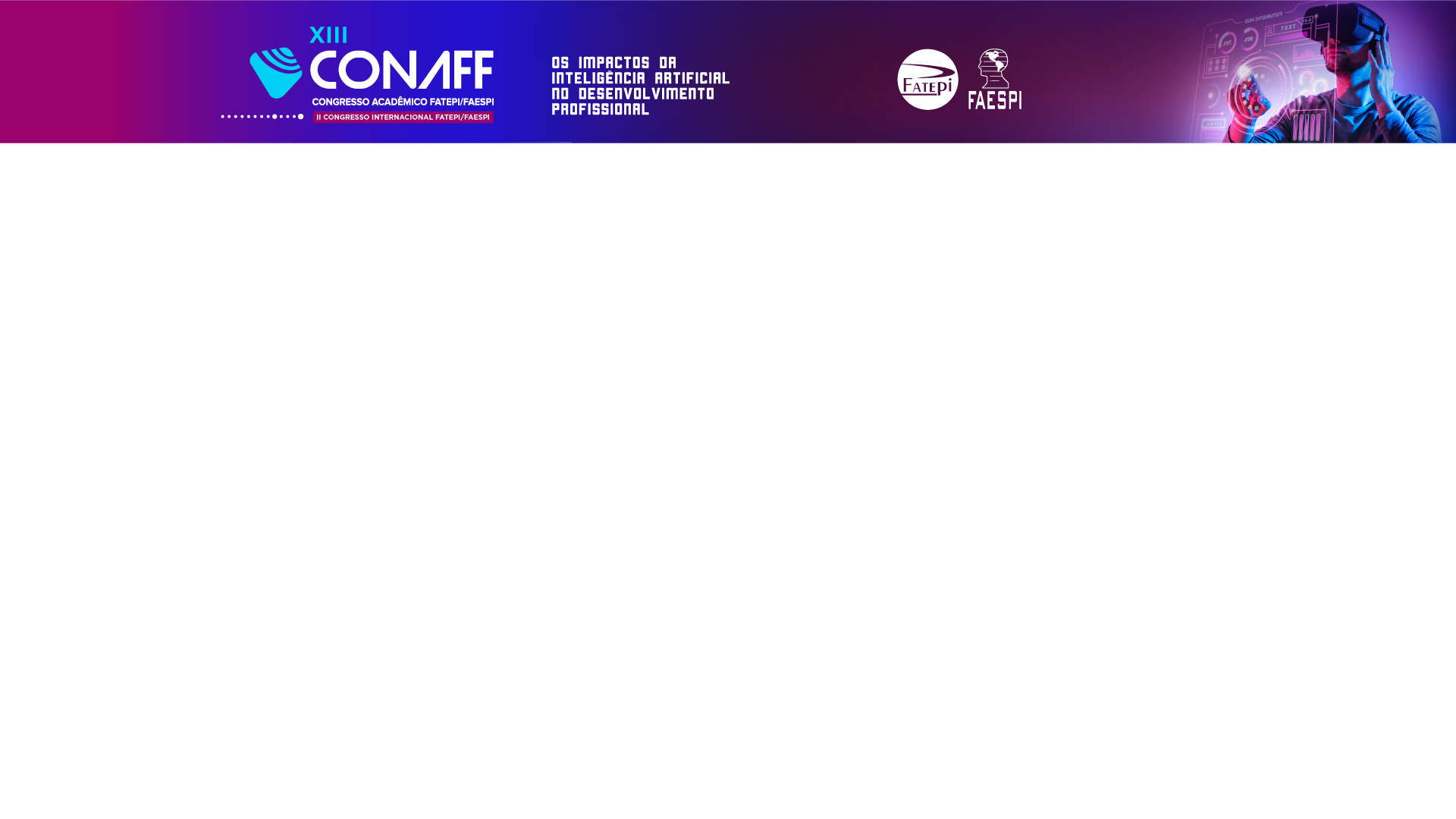 05/09/2023
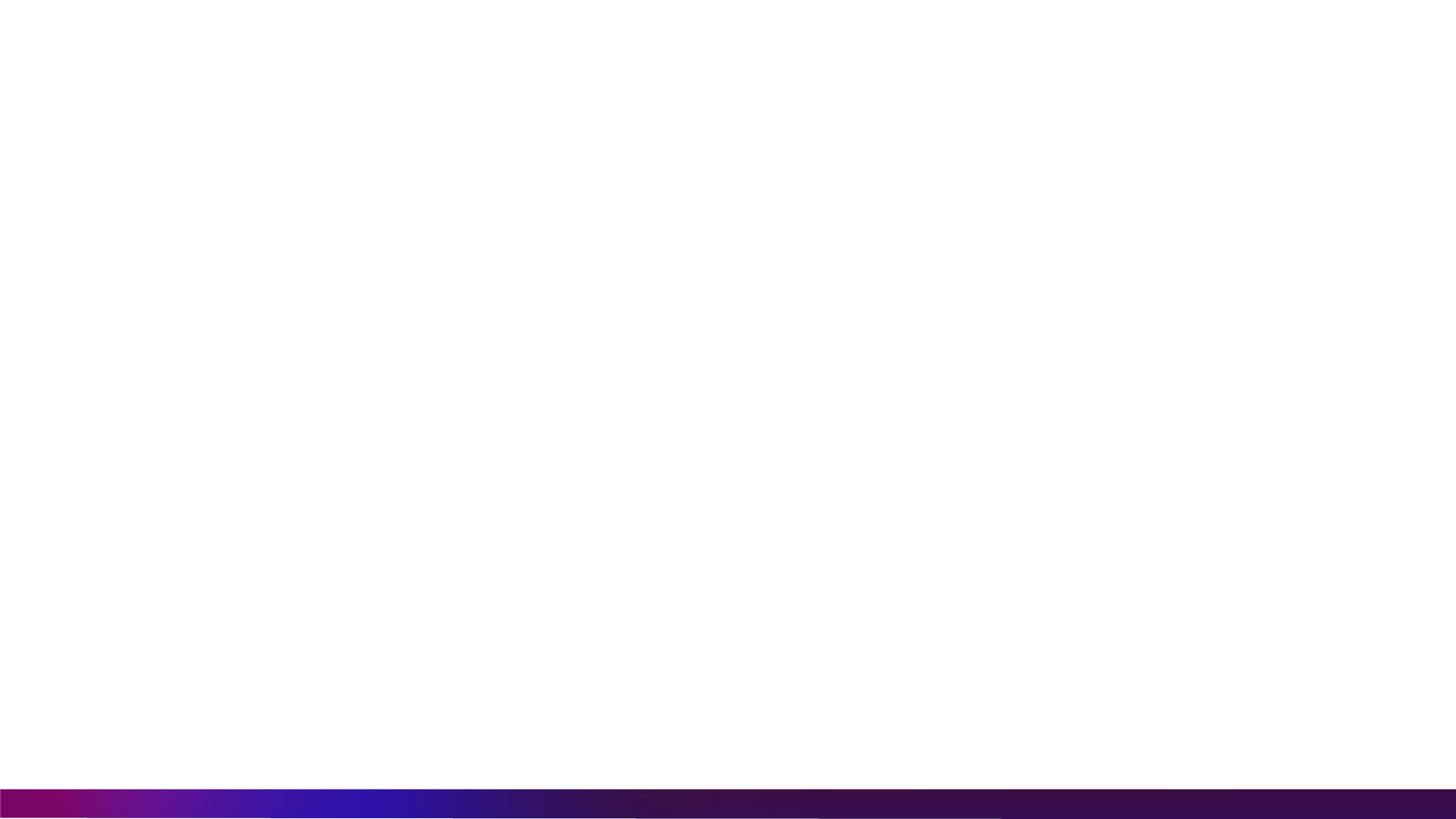 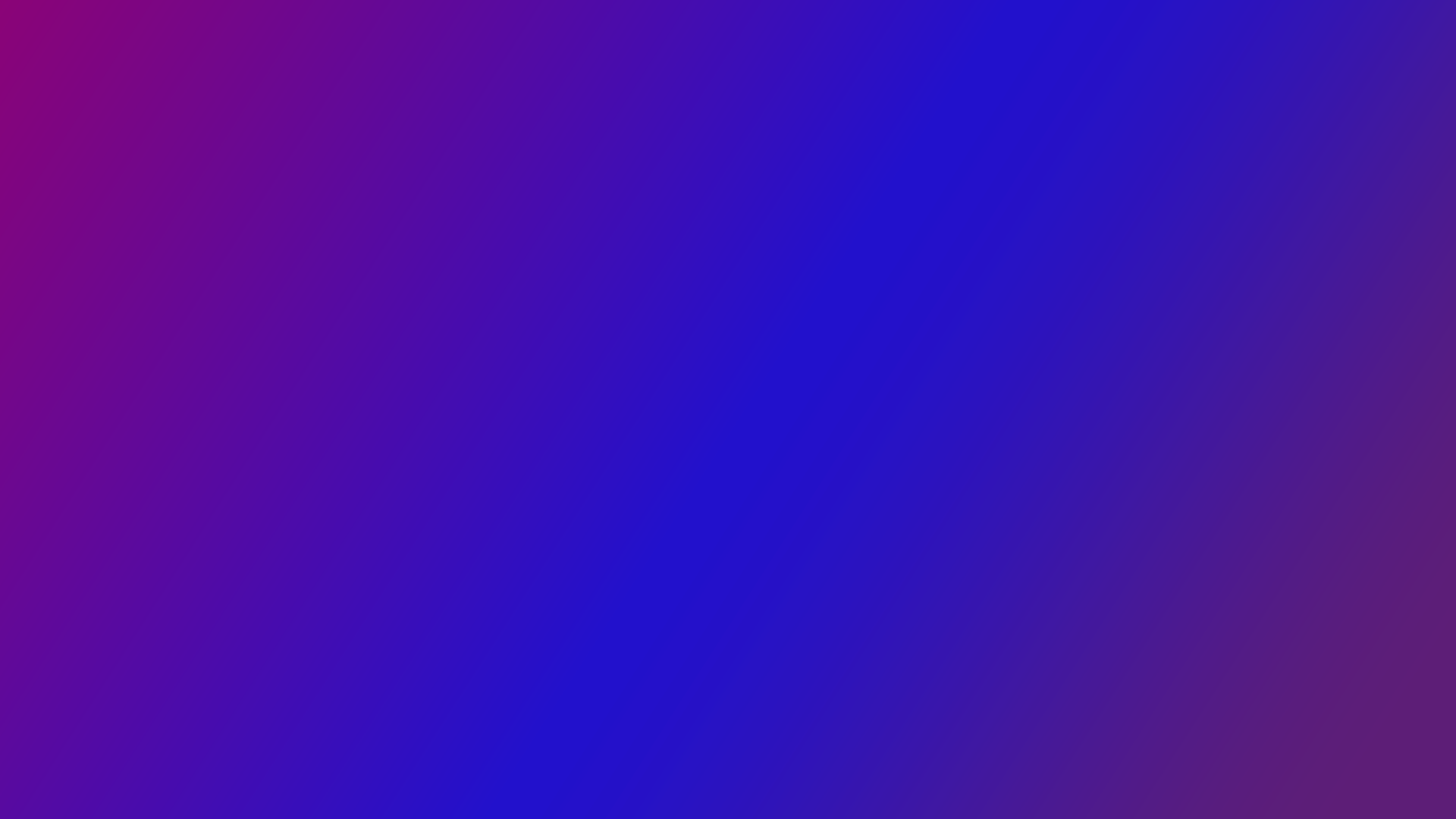 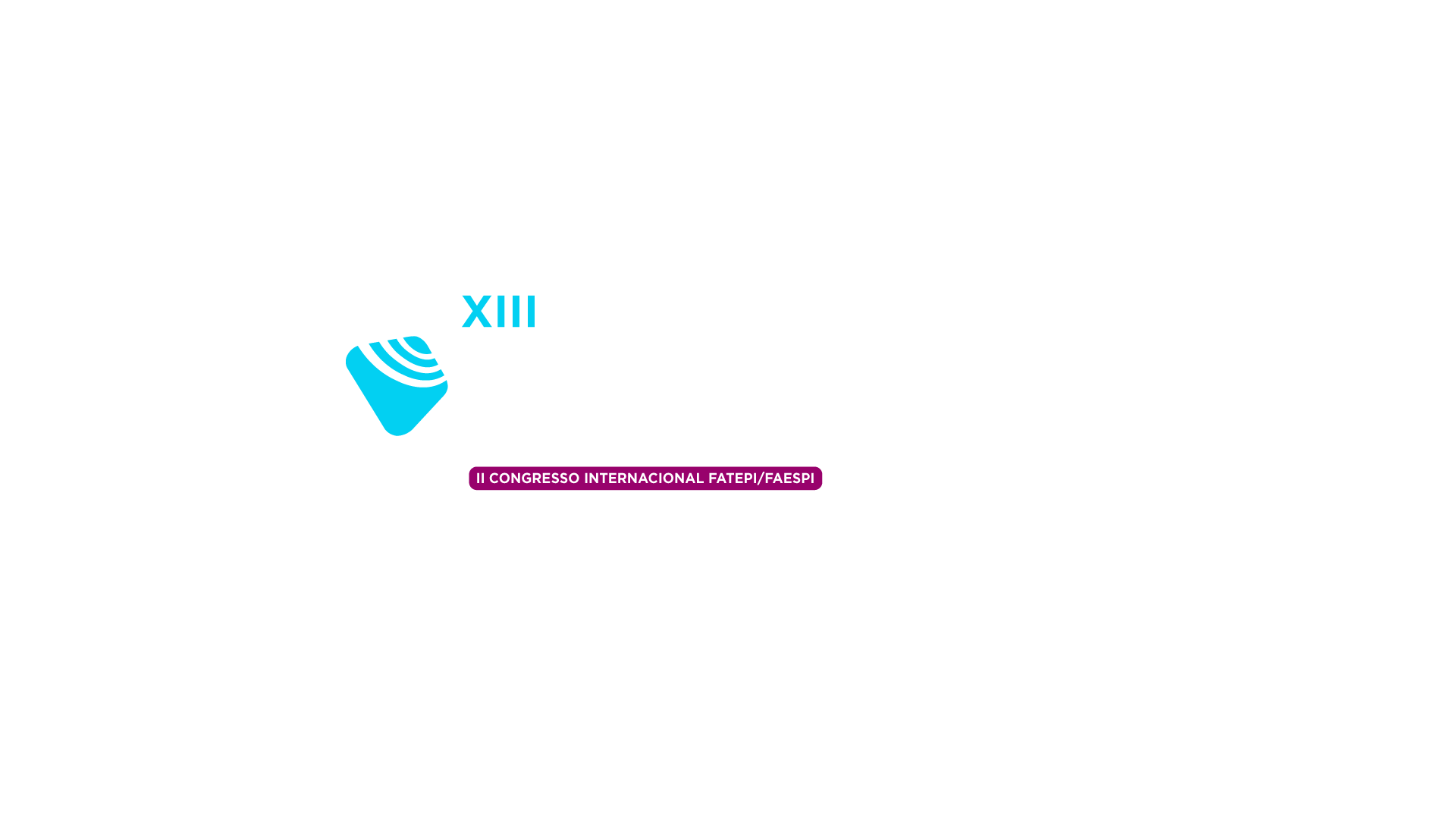 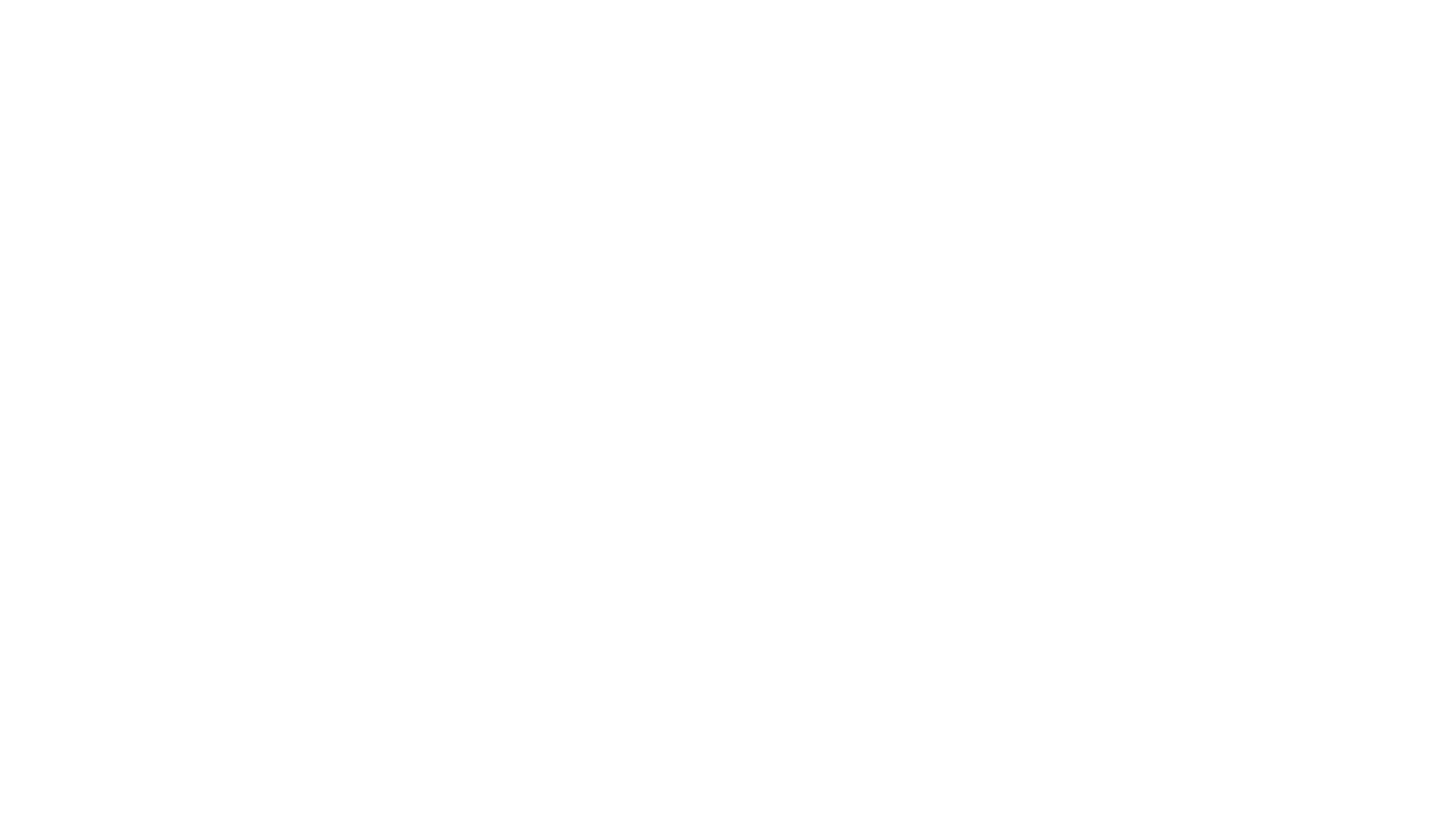